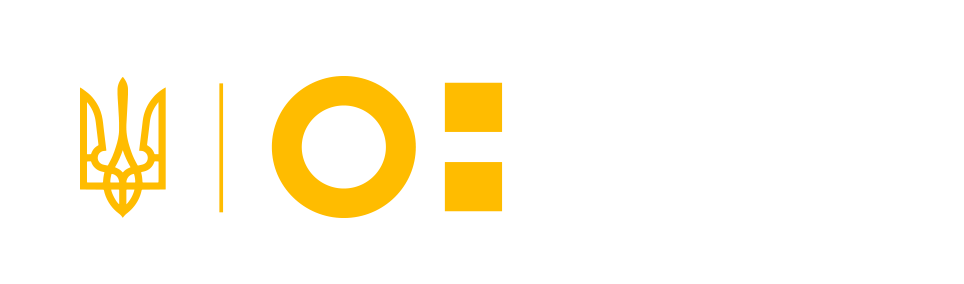 Teaching English in the New Context. Grades 5-9
Managing the educational process
2021
www.britishcouncil.org
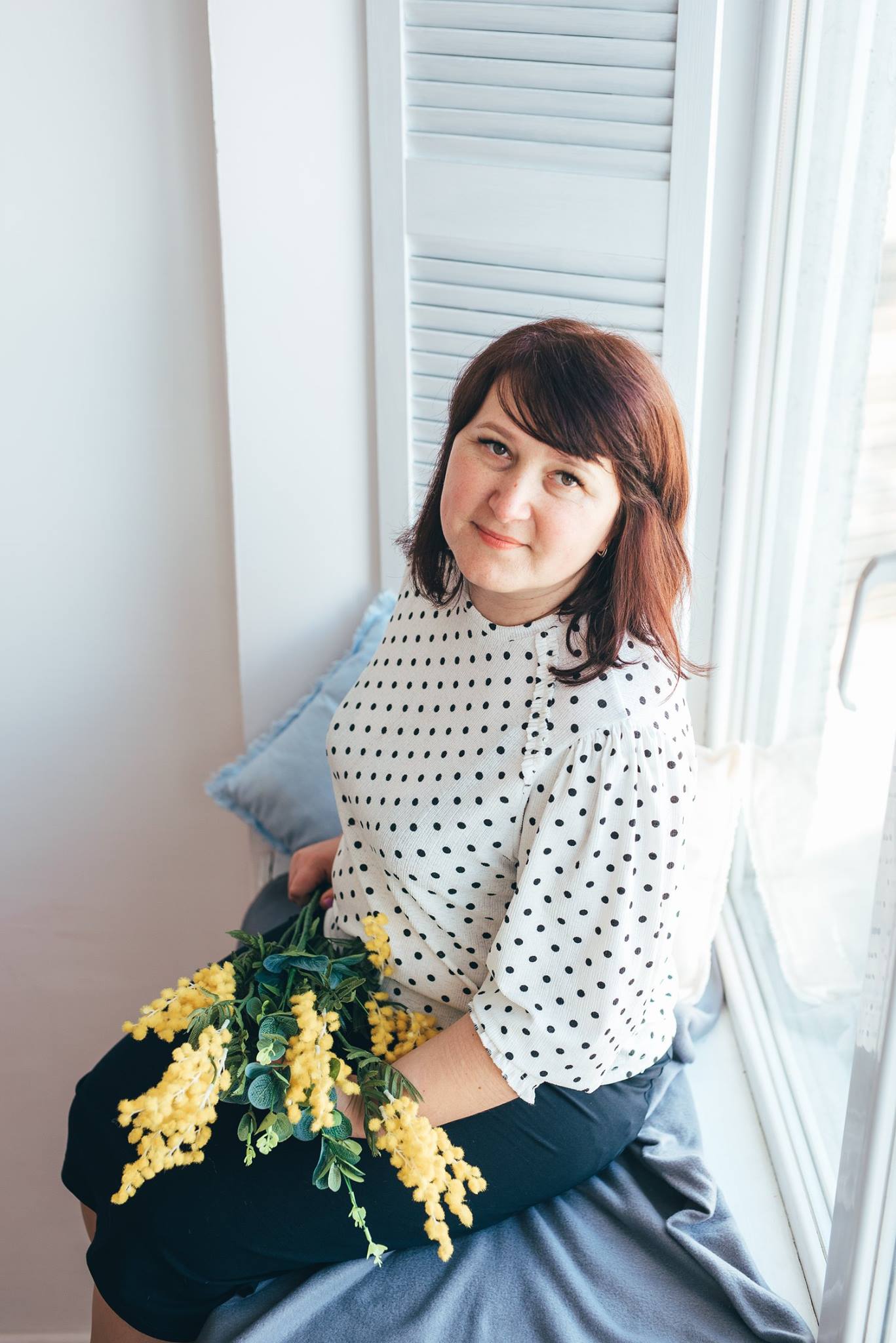 Оксана Солодка
Вчитель англійської мови Острівської ЗОШ І-ІІІ ст.;(вища кваліфікаційна категорія, «Старший вчитель», Заслужений вчитель України)консультант ЦПРПП Великоберезовицької селищної ради;освітній експерт ДСЯО України для здійснення інституційного аудиту ЗЗСО;тренер-фасилітатор платформи Британської Ради для роботи з вчителями англійської мови, які навчатимуть у 5-6 класах НУШ.
and also a mum, a wife, a friend and just a nice person, I hope 
www.britishcouncil.org
Contextualising learning and teaching
www.britishcouncil.org
Learning and teaching
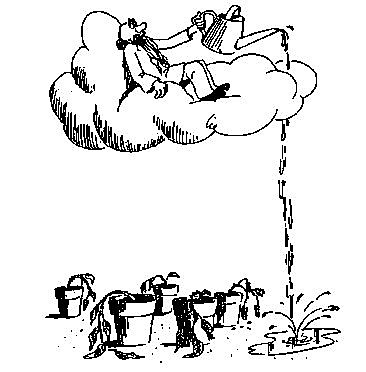 www.britishcouncil.org
4
Learning and teaching
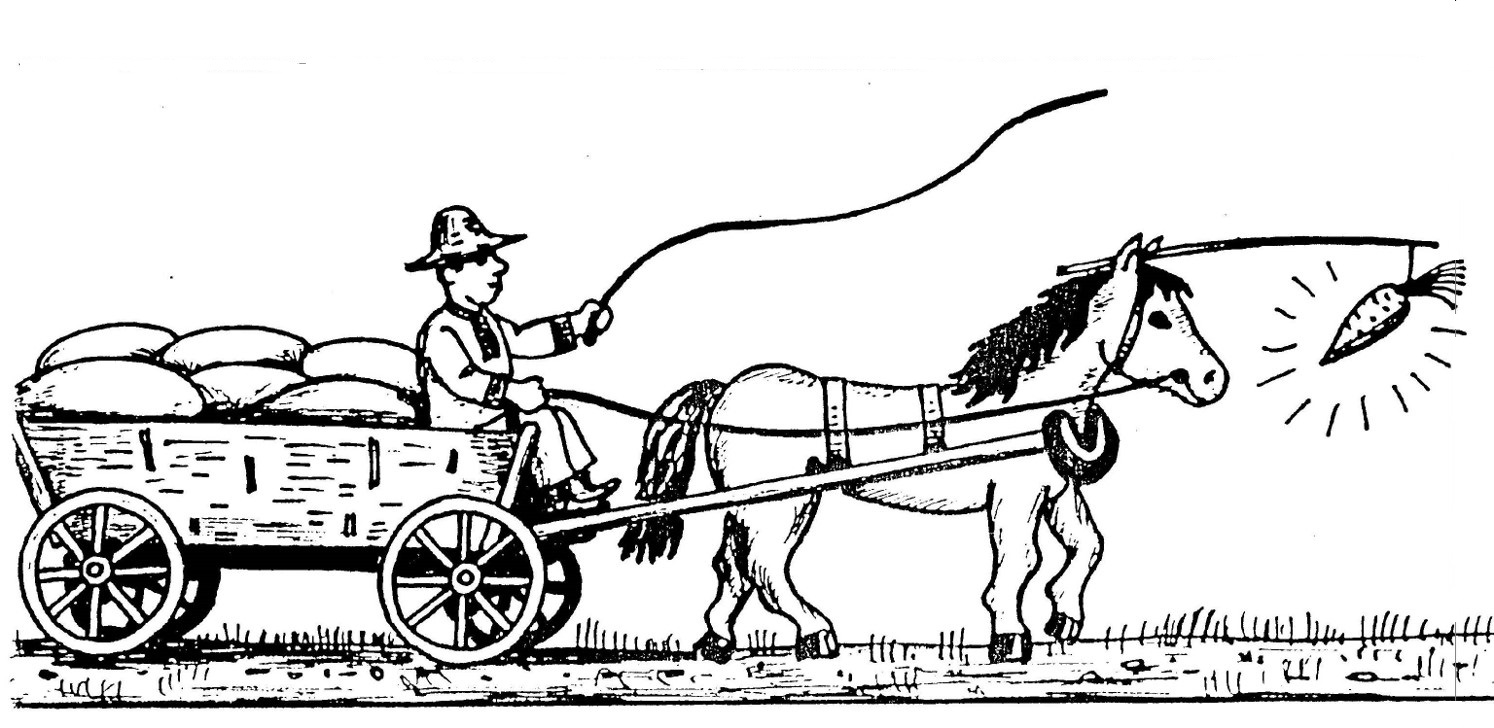 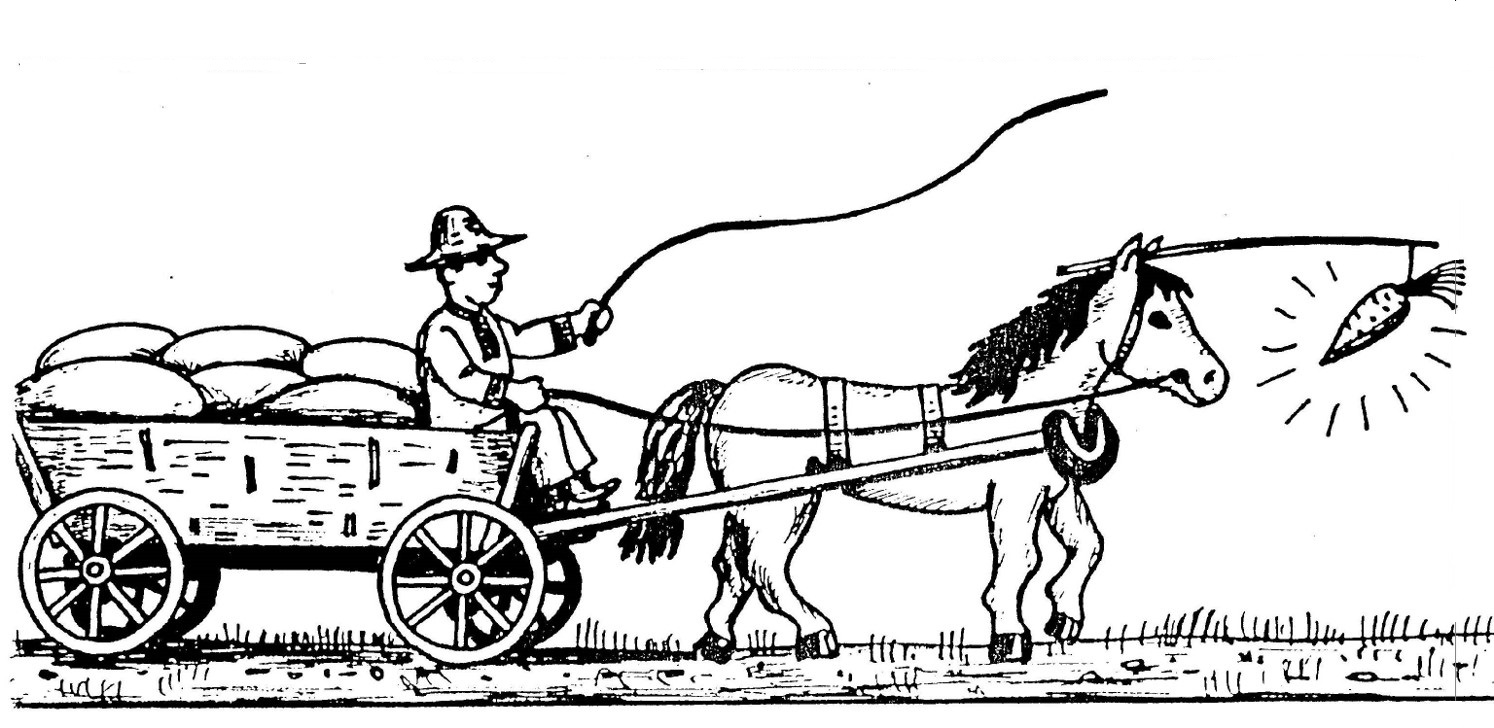 www.britishcouncil.org
5
Key aspects for planning learning
www.britishcouncil.org
6
Key aspects for planning learning
learning outcomes
learners’ profile
context
communicative language skills
thinking skills
core skills
assessment for learning
strategies
resources
learning outcomes
learners’ profile
context
communicative language skills
thinking skills
core skills
assessment for learning
strategies
resources
www.britishcouncil.org
7
Contextualising learning
www.britishcouncil.org
8
Contextualising learning
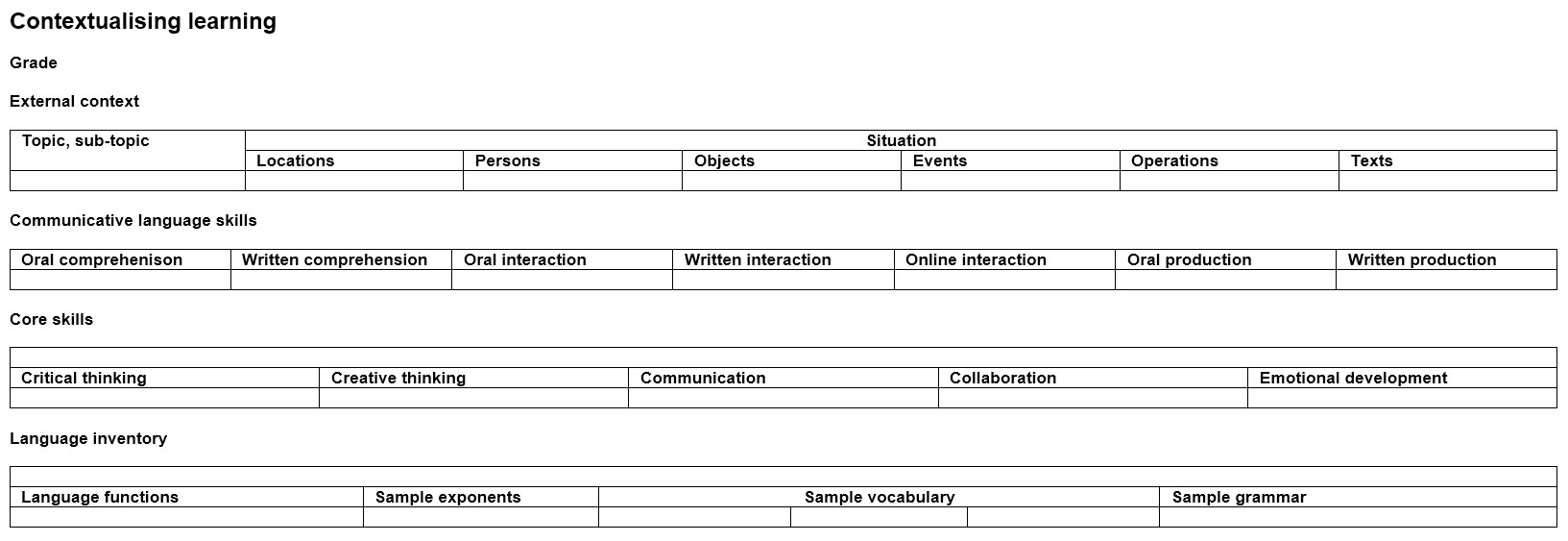 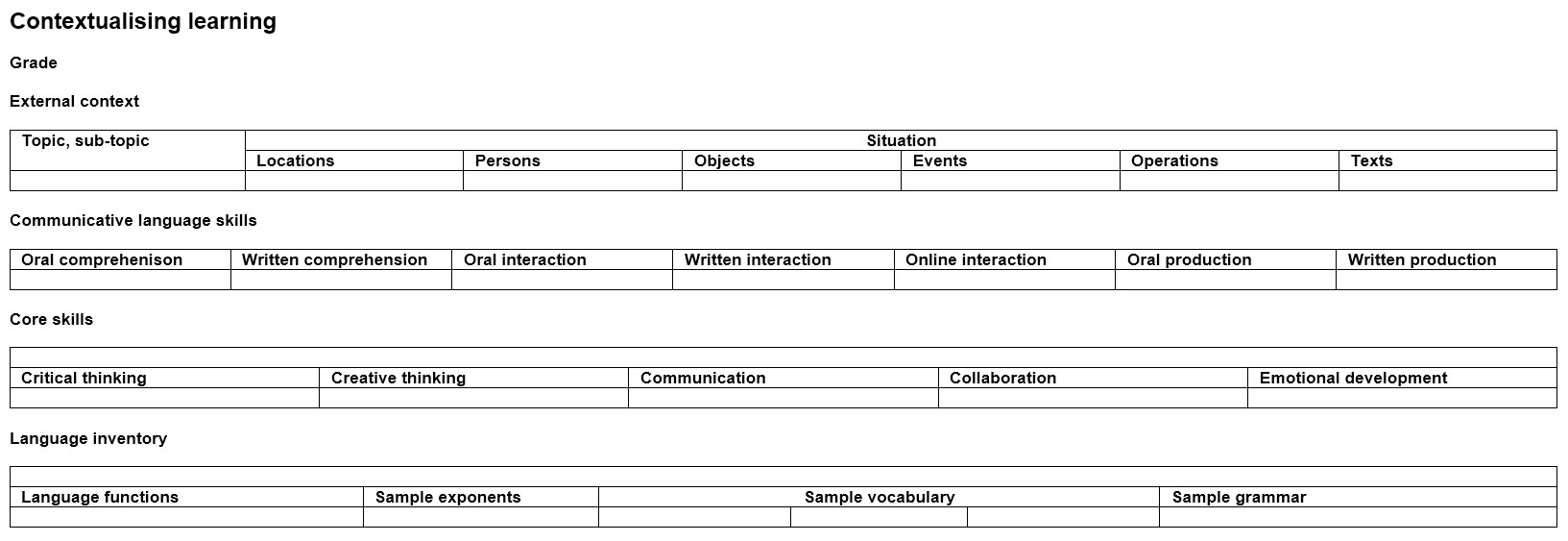 Текст слайда
www.britishcouncil.org
9
Contextualising learning
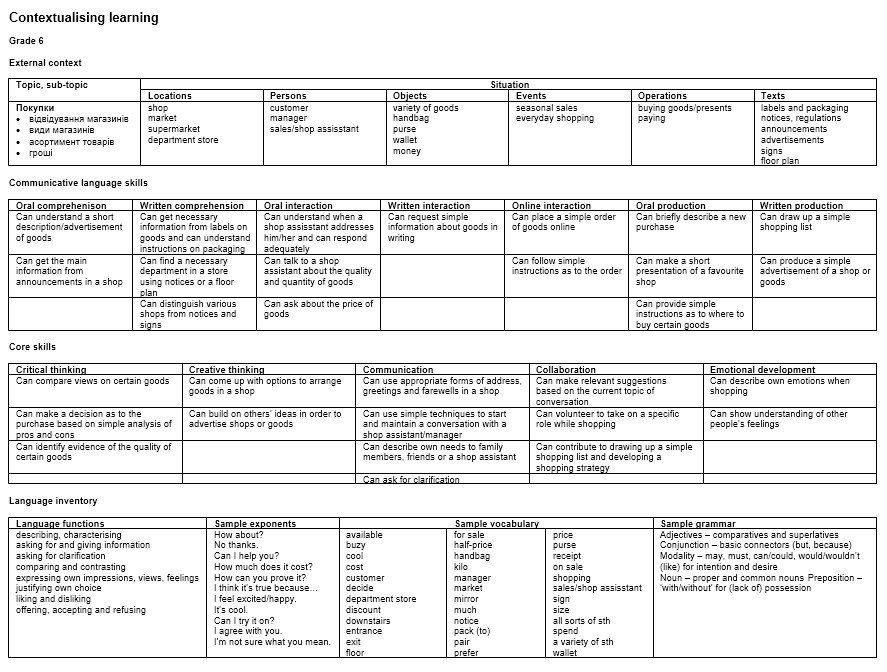 www.britishcouncil.org
10
www.britishcouncil.org
11
Curriculum topics
www.britishcouncil.org
12